Tak til
Helge Madsen &
Tom Lauridsen
for lån af materiale!
Opgave:
Eliminering
af ”grå felter”
Resultatet af en arbejdsproces
50 øre
tofarvet
af Søren Chr. Jensen  2011
50 øre tofarvet 1875-1905
Original rammekliché
og ovalkliché
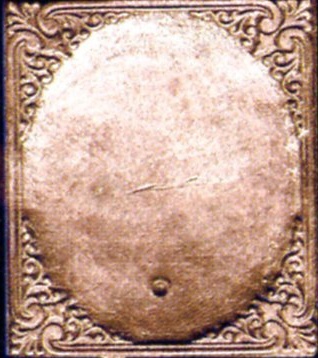 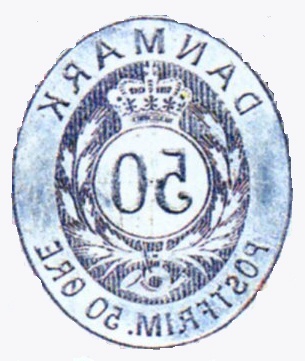 Thiele nr. 1	(1. Fabrikation)
Post nr. 31   (Finansår 1874-75)
50 øre tofarvet 1875-1905 i Thieles Protokoller
Dato       Art                                                                   Dobbeltark   Antal trykte ark
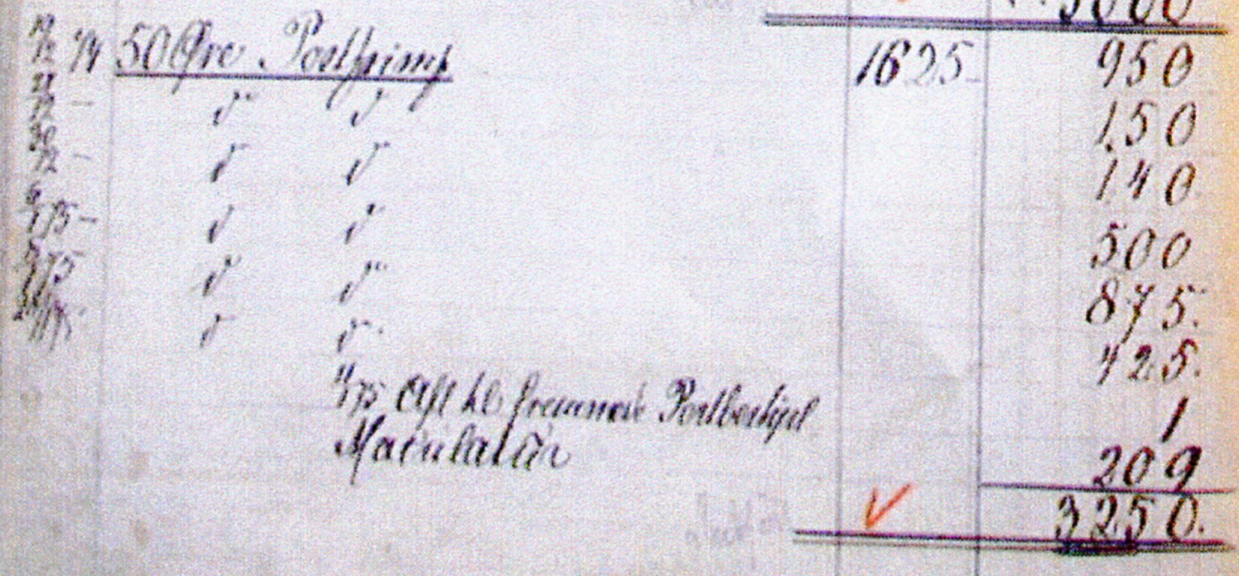 50 Øre Postfrim
11/1 75 Afl til fremmede Postbestyrl
Maculatũr
Lasse Nielsen
G.A. Hagemann:
- 210
Oplag 3040
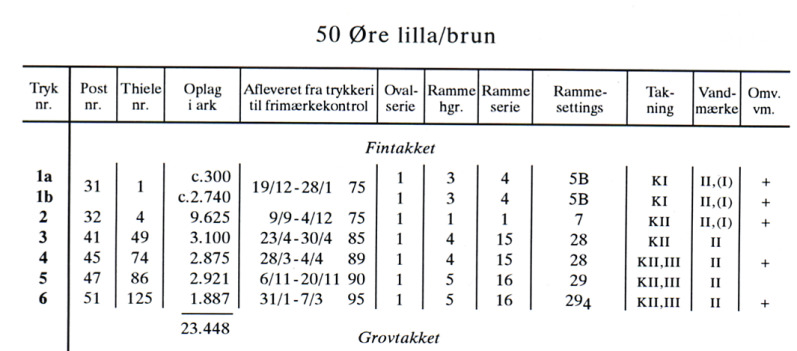 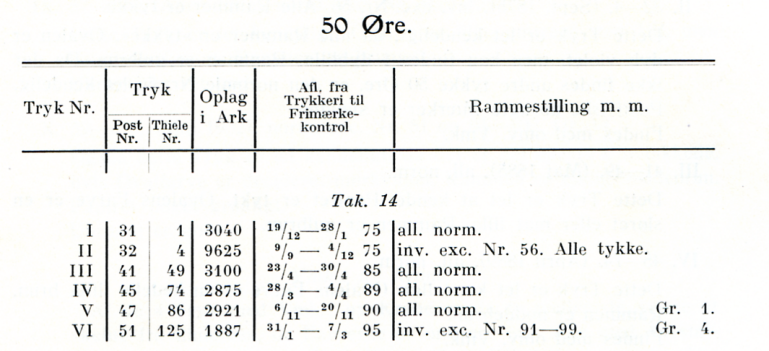 Takning
Vandmrk.
14x13½
VM II: 1-6
12¾-VM II: Tryk 7-10
12¾-VM III:
Tryk 11-14
50 øre tryk 1-14

Tryk 1a/b	dec. 74
Tryk 2	sep. 75
Tryk 3	april 85
Tryk 4	marts 89
Tryk 5	nov. 90
Tryk 6	jan. 95
Tryk 7	aug. 97
Tryk 8	feb. 99
Tryk 9	april 01
Tryk 10	maj 02
Tryk 11	dec. 03
Tryk 12	april 04
Tryk 13	juli 04
Tryk 14	jan. 05

Suppleringsværdi
Diverse anvendelse
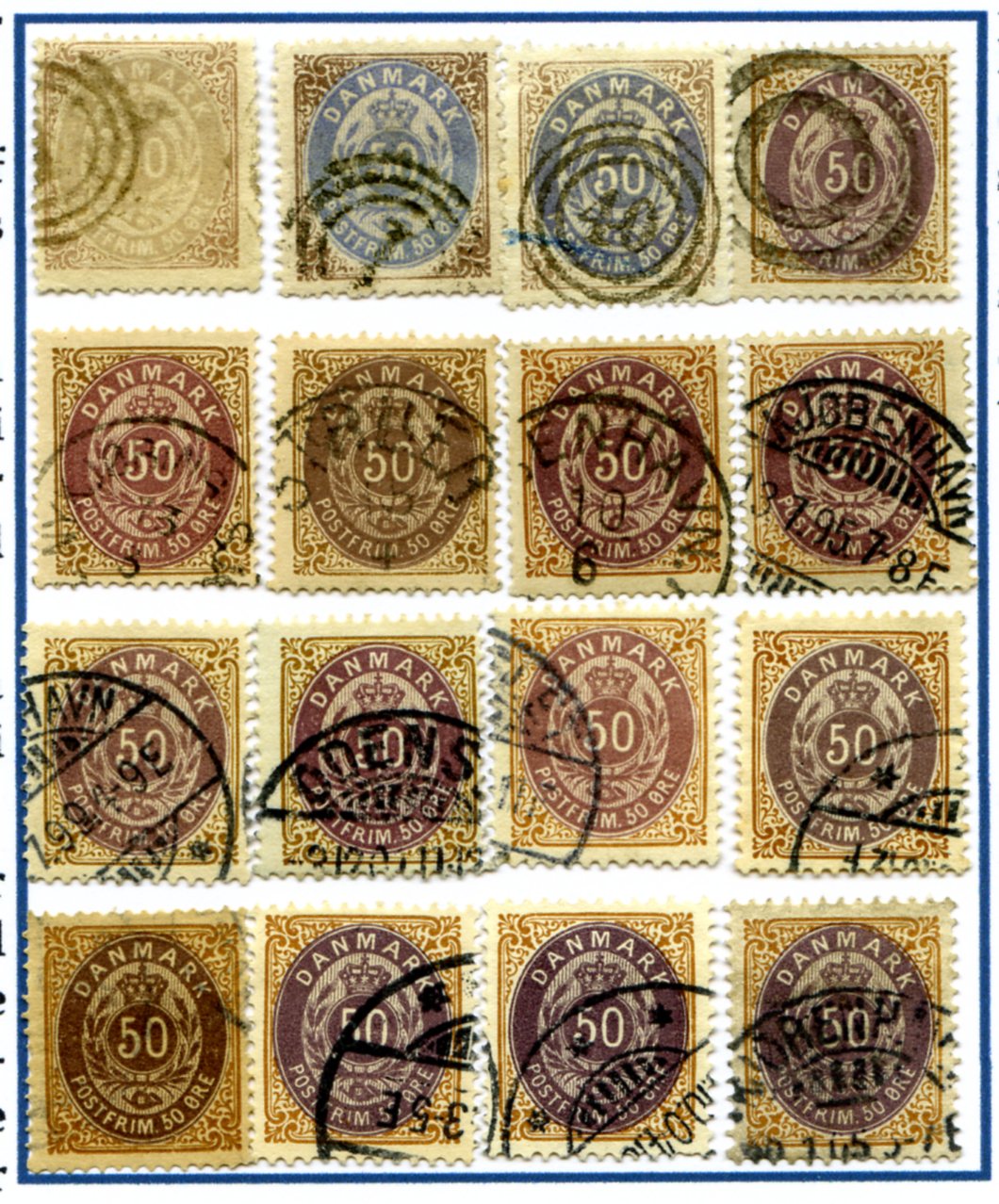 Hovedgruppe 3
Hoved-gruppe 1
Tryk 1a
Tryk 1b
Tryk 1b
Tryk 2
Omvendte
Hovedgruppe 4
Tryk 3
Tryk 4
Tryk 5
Tryk 6
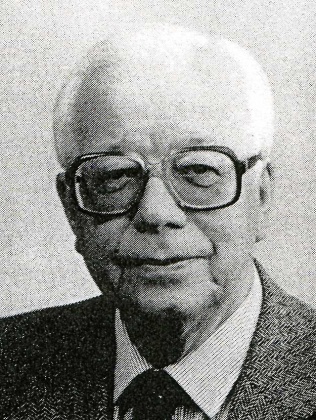 Hovedgruppe 5
Tryk 7
Tryk 8
Omvendte
Tryk 9
Tryk 10
Børge Schäffer:
Tryk 11
Tryk 12
Tryk 13
Tryk 14
Bemærk den
fantastiske
variation i 
farverne!
Tryk 1-6
50 øre tryk 1a og 1b
Alle rette – hovedgruppe 3 – 18 og 77 omvendt serien
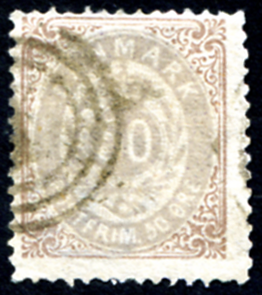 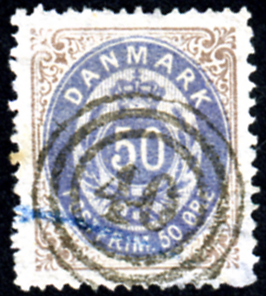 50 øre tryk 1a – oplag ca. 300
50 øre tryk 1b – oplag ca. 2.740
Farvernes udvikling
Et særligt problem var de violette farver, der blev fremstillet ved at blande rød og blå.
Var blandingen bare lidt ude af balance, gik resultatet mod blåt eller rødt – ofte over i de lyslilla nuancer. Farven kunne slå helt over i en gråblå nuance eller helt grå.
50 øre tryk 1b pos. B99-100
Alle rette – hovedgruppe 3 – 18 og 77 omvendt serien
Hvid plet
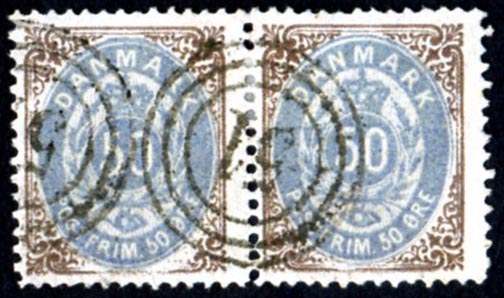 Farveplet
Udtværet rammelinie syd
Rammebule
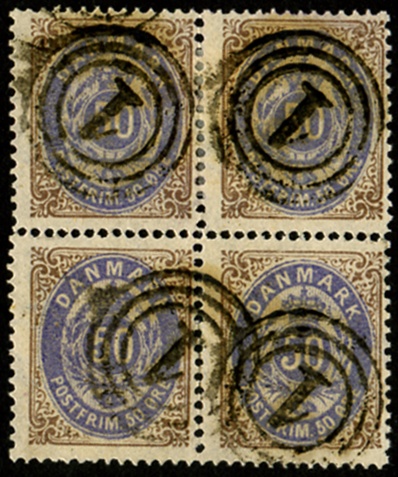 50 øre tryk 1b
pos. B26-27/36-37
Alle rette – hovedgruppe 3
18 og 77 omvendt serien
Spies
Rammebule
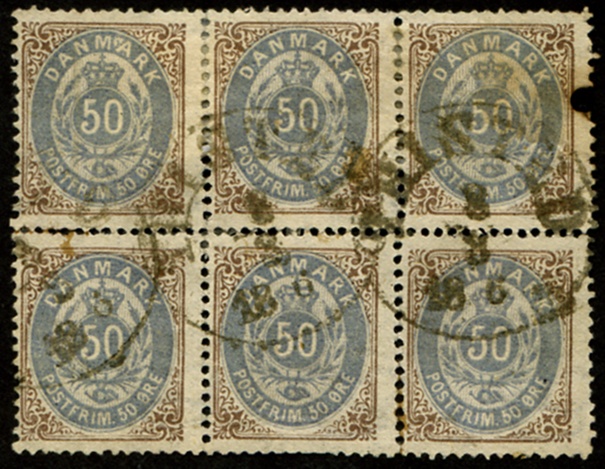 Plet
Løber sammen
Rammebule
50 øre tryk 1b pos. 38-40/48-50 - Alle rette – hovedgruppe 3
Bule
Brud
Spies
Midterfjer
50 øre tryk 2
Alle rette ekskl. 56
Hovedgruppe 1
Tykke rammer serien
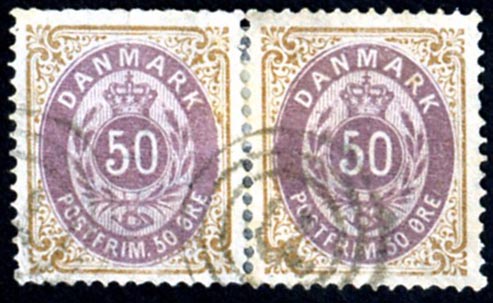 Farveplet
Isoleret ret ramme pos. 56
50 øre tryk 2 pos. 44
Alle rette
Hovedgruppe 1
Tykke rammer serien
Falsk perlefejl
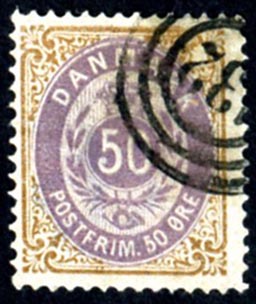 50 øre tryk 3 pos. 38-39-40
Alle rette
Hovedgruppe 4
106 serien
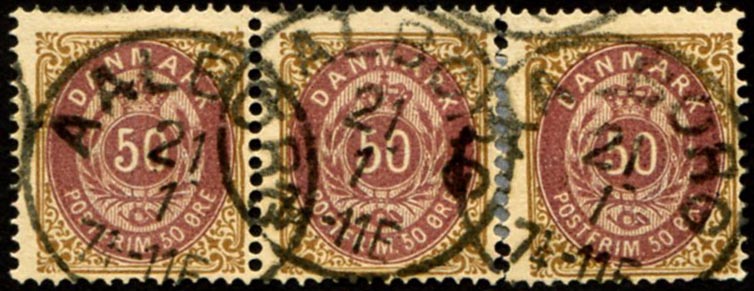 4D
4M
Farveplet i R
106 fejl
Krøllet ramme
4D
Hak
50 øre tryk 4 pos. 71-74/81-85/91-95 - alle rette – hovedgruppe 4 – 106 serien
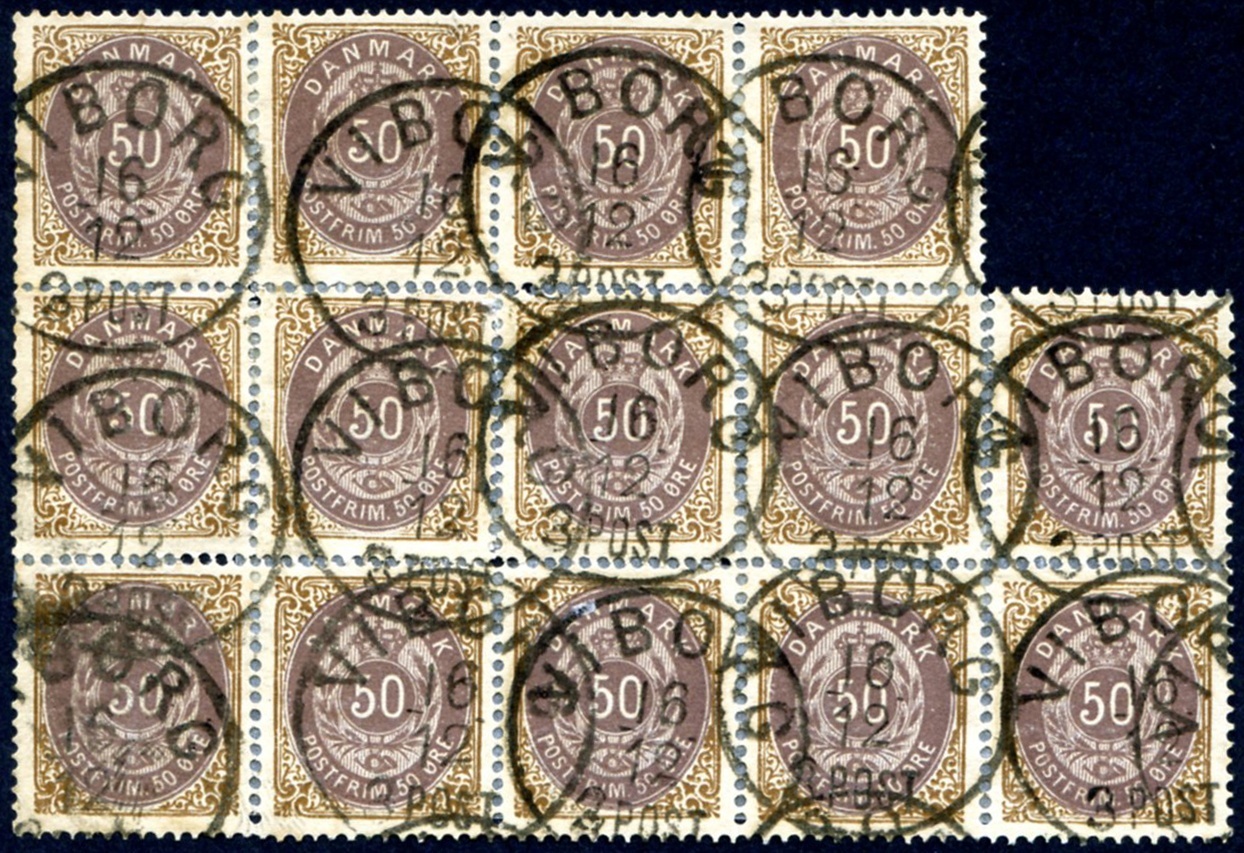 Plet
4C
4D
4G
Hvid plet
4R
Farveplet
Plet
Bule
4U
4M
4G
Streg
OF12
Plet
Fjer
Hak
106-fejl
4D
4I
4J
4M
4R
Udtværet rammelinie syd
Rammebule
Dobbelttryk
OF5
Tryk 7
50 øre tryk 7: 4-5
Alle rette ekskl. pos. 5
Hovedgruppe 5
51 omv. serien – setting 30
1
5A
2
5A
3
5G
4
5B
4
5B
5
5A
6
7

17
8
5A
9

13
10
11
12
5A
13
14
15

3
16
17
18
19
20
Øverste række
Hak i ovallinje
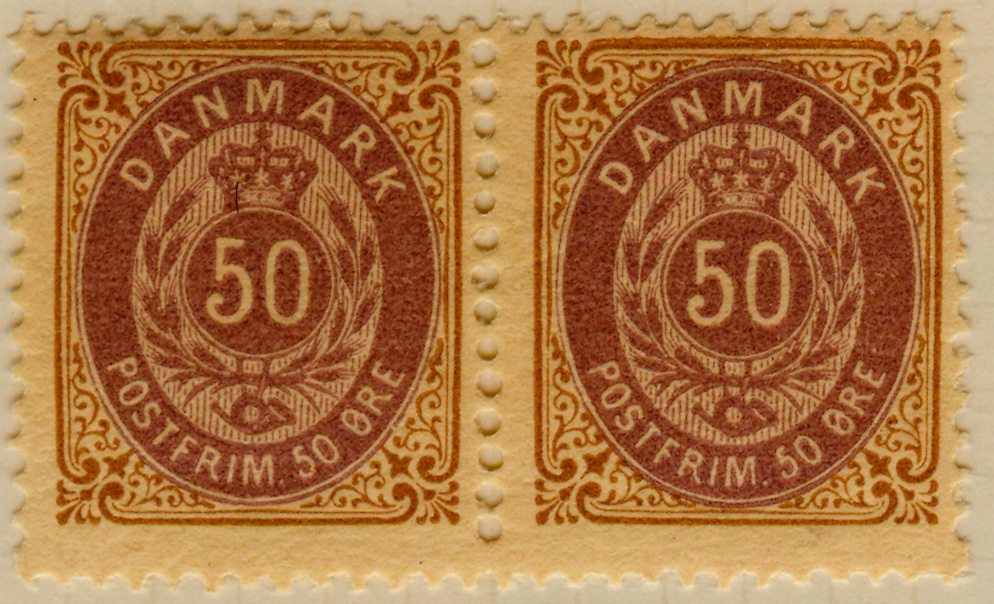 Plet
21
5A
22
5D
23
5D1
24
5A
25
26
27
5A
28
29
30
5B
5B
31
32
33
5D1
45
34
35
5B
36
5A
37
5D
38
5A
39

1
40
5B
41
42
5A
43
44
5A
45
5D
46
5B
47
5A
48
49
5A
50
5B
51
52
53
54
5B
55
56
5D1
57
58
5A
59
60
61
62
5A
63
64
5B
65
5A
66
5A
67
5B
68
5B
69
70
5B
Brud
5A
71
72
73
5A
74
5D
75
76
5B
77
5D
78
79
80
5B
Omvendt ramme pos. 5
”Skæve” ovaler
81
5A
82
83
84
5D
85
86
87
88
5A
89
5A
90
5D1
91
92
5A
93
94
95
5B
96
97
98
99
5D1
100
50 øre tryk 7: (4-5)-6
Alle rette ekskl. pos. 5
Hovedgruppe 5
51 omv. serien – setting 30
1
5A
2
5A
3
5G
4
5B
4
5B
5
5A
6
6
7

17
8
5A
9

13
10
11
12
5A
13
14
15

3
16
17
18
19
20
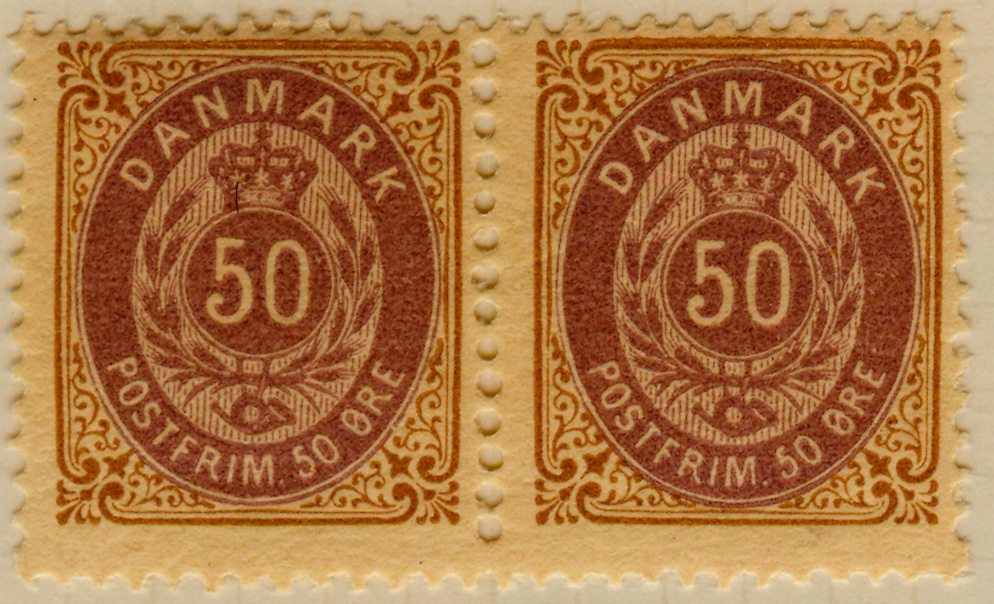 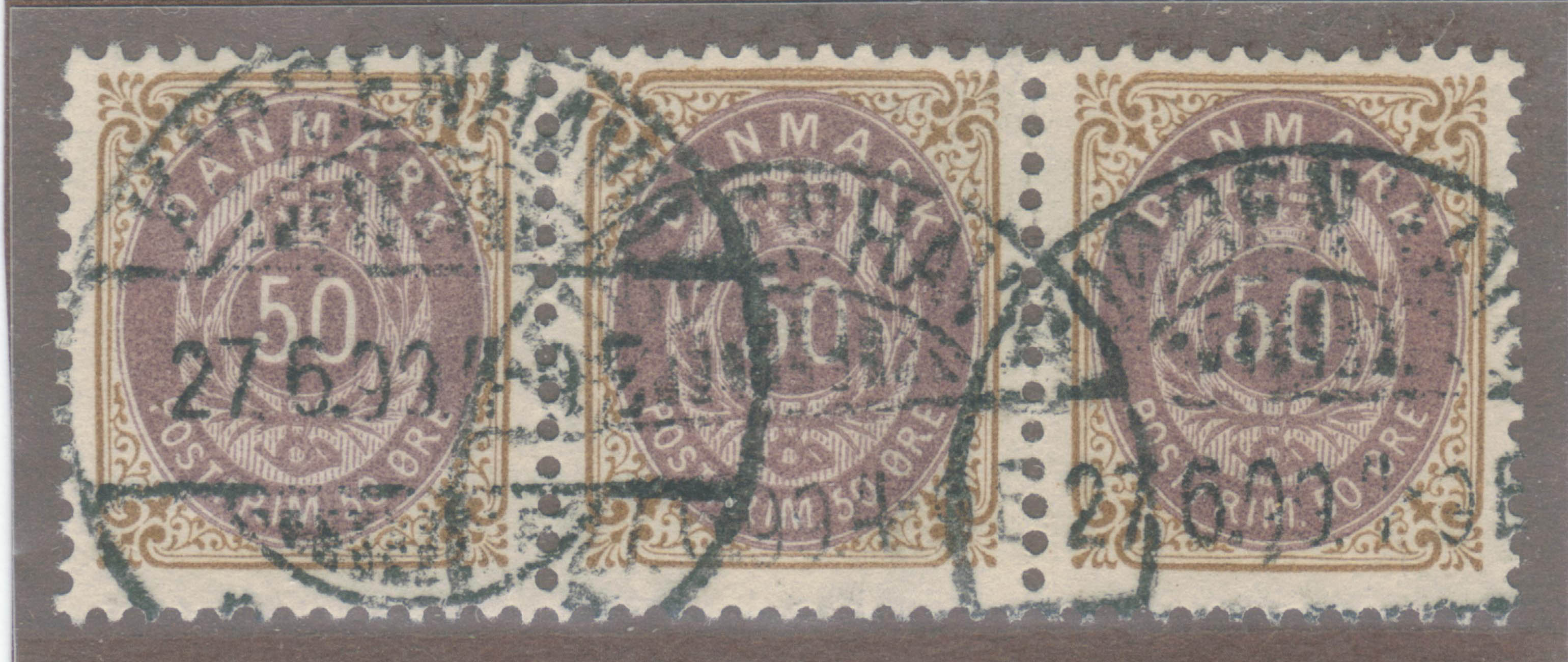 Udflydende ramme N
21
5A
22
5D
23
5D1
24
5A
25
26
27
5A
28
29
30
Plet
31
32
33
5D1
45
34
35
5B
36
5A
37
5D
38
5A
39

1
40
5B
41
42
5A
43
44
5A
45
5D
46
5B
47
5A
48
49
5A
50
5B
51
52
53
54
5B
55
56
5D1
57
58
5A
59
60
61
62
5A
63
64
5B
65
5A
66
5A
67
5B
68
5B
69
70
5B
5A
Hvid
plet
71
72
73
5A
74
5D
75
76
5B
77
5D
78
79
80
5B
”Skæv” oval
81
5A
82
83
84
5D
85
86
87
88
5A
89
5A
90
5D1
91
92
5A
93
94
95
5B
96
97
98
99
5D1
100
50 øre tryk 7: 45-49
Alle rette ekskl. pos. 5
Hovedgruppe 5
51 omv. serien – setting 30
1
5A
2
5A
3
5G
4
5B
5
5A
6
7

17
8
5A
9

13
10
11
12
5A
13
14
15

3
16
17
18
19
20
21
5A
22
5D
23
5D1
24
5A
25
26
27
5A
28
29
30
31
32
33
5D1
45
34
35
5B
36
5A
37
5D
38
5A
39

1
40
5B
41
42
5A
43
44
5A
45
5D
46
5B
47
5A
48
49
5A
50
5B
45
5D
46
5B
47
5A
48
49
5A
51
52
53
54
5B
55
56
5D1
57
58
5A
59
60
Plet
61
62
5A
63
64
5B
65
5A
66
5A
67
5B
68
5B
69
70
5B
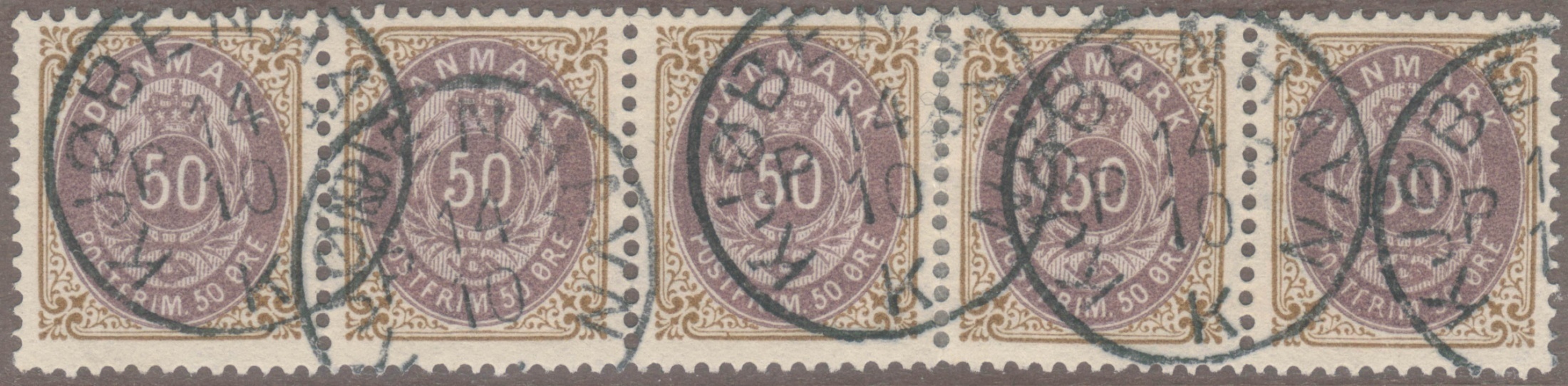 Bule
5B
5A
5A
Plet
Fejl
i ”5”
71
72
73
5A
74
5D
75
76
5B
77
5D
78
79
80
5B
81
5A
82
83
84
5D
85
86
87
88
5A
89
5A
90
5D1
Bule
5D
Plet
Plet
91
92
5A
93
94
95
5B
96
97
98
99
5D1
100
50 øre tryk 7: 94-98
Alle rette ekskl. pos. 5
Hovedgruppe 5
51 omv. serien – setting 30
1
5A
2
5A
3
5G
4
5B
5
5A
6
7

17
8
5A
9

13
10
11
12
5A
13
14
15

3
16
17
18
19
20
21
5A
22
5D
23
5D1
24
5A
25
26
27
5A
28
29
30
31
32
33
5D1
45
34
35
5B
36
5A
37
5D
38
5A
39

1
40
5B
RM5B
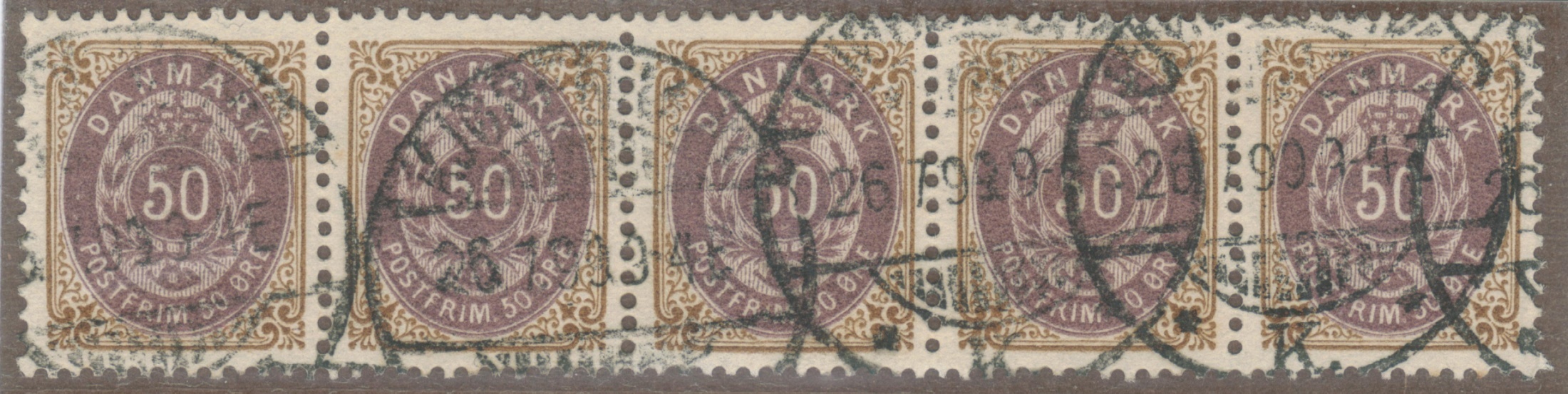 41
42
5A
43
44
5A
45
5D
46
5B
47
5A
48
49
5A
50
5B
51
52
53
54
5B
55
56
5D1
57
58
5A
59
60
61
62
5A
63
64
5B
65
5A
66
5A
67
5B
68
5B
69
70
5B
Plet o. fjer
71
72
73
5A
74
5D
75
76
5B
77
5D
78
79
80
5B
81
5A
82
83
84
5D
85
86
87
88
5A
89
5A
90
5D1
Øverste og nederste
indre ovalbue meget
kraftig (spaltet)
97
98
91
92
5A
93
94
94
95
5B
96
97
98
99
5D1
100
50 øre tryk 7
Alle rette ekskl. pos. 5
Hovedgruppe 5
51 omv. serien – setting 30


RESULTAT:

Ud af 85 grå felter
er 10 fjernet  12%

75 grå felter tilbage
1
5A
2
5A
3
5G
4
5B
4
5B
5
5A
6
6
7

17
8
5A
9

13
10
11
12
5A
13
14
15

3
16
17
18
19
20
21
5A
22
5D
23
5D1
24
5A
25
26
27
5A
28
29
30
31
32
33
5D1
45
34
35
5B
36
5A
37
5D
38
5A
39

1
40
5B
41
42
5A
43
44
5A
45
5D
46
5B
47
5A
48
49
5A
50
5B
45
5D
46
5B
47
5A
48
49
5A
51
52
53
54
5B
55
56
5D1
57
58
5A
59
60
61
62
5A
63
64
5B
65
5A
66
5A
67
5B
68
5B
69
70
5B
71
72
73
5A
74
5D
75
76
5B
77
5D
78
79
80
5B
81
5A
82
83
84
5D
85
86
87
88
5A
89
5A
90
5D1
97
98
91
92
5A
93
94
94
95
5B
96
97
98
99
5D1
100
50 øre tryk 9 pos. 85-86-87 og 88 – 4 øre tryk 121 pos. 2
Alle rette – hovedgruppe 5 – setting
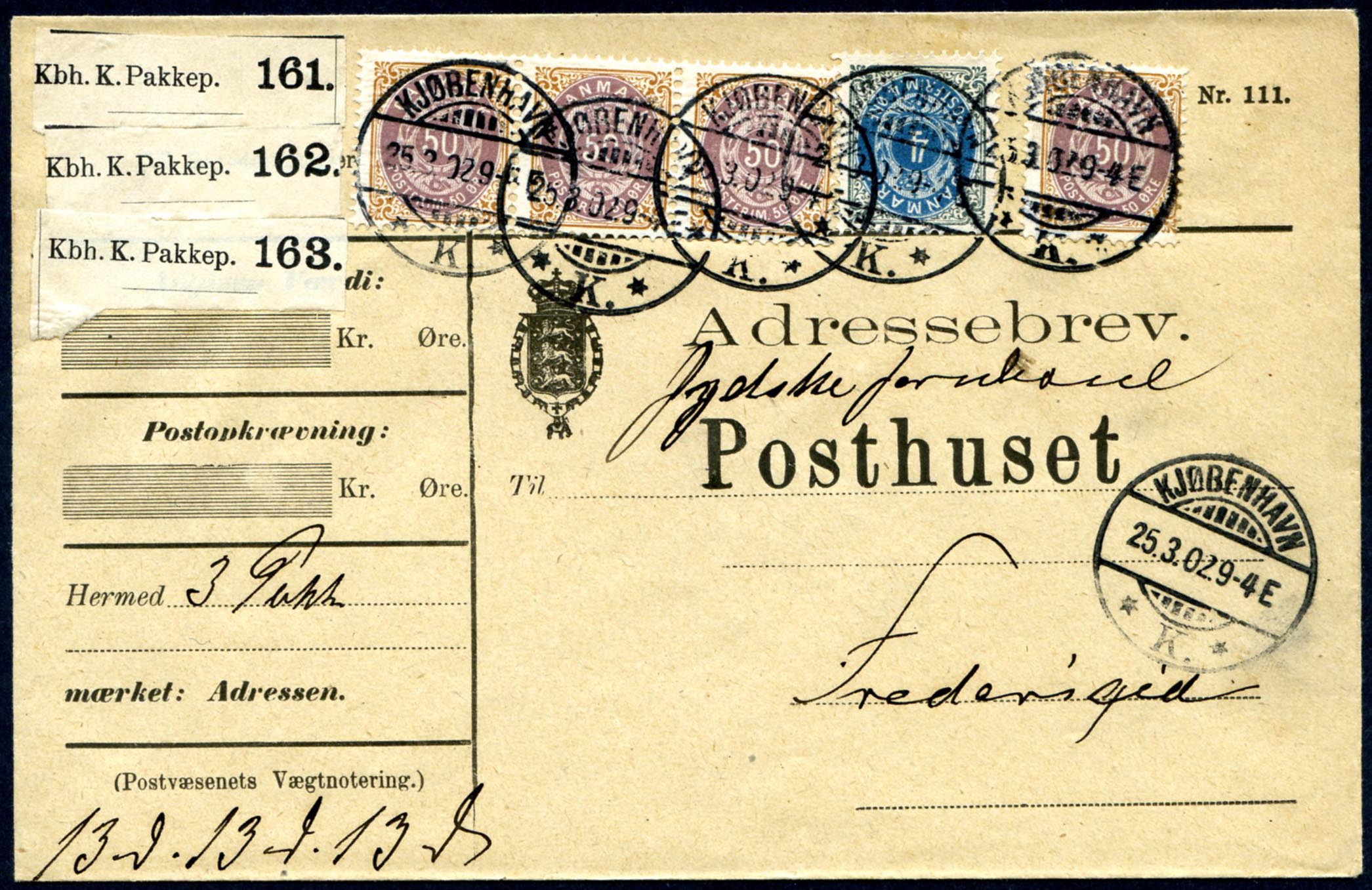 Tryk 10
50 øre tryk 10: 1-2/11-12/13
Alle rette ekskl. pos. 51 og
91-100
Hovedgruppe 5
51 omv. serien – setting 317
1
2
2
3
5A
4
5D
5
5D1
6
7
8
9
10
11
5B
12
5A
12
5A
13
13
14
5D1
15
5A
16
5D
17
5A
3
18
19

31
20
5A
25
21
22
23
5B
24
25
5A
26
5D1
27
28
29
5D
30
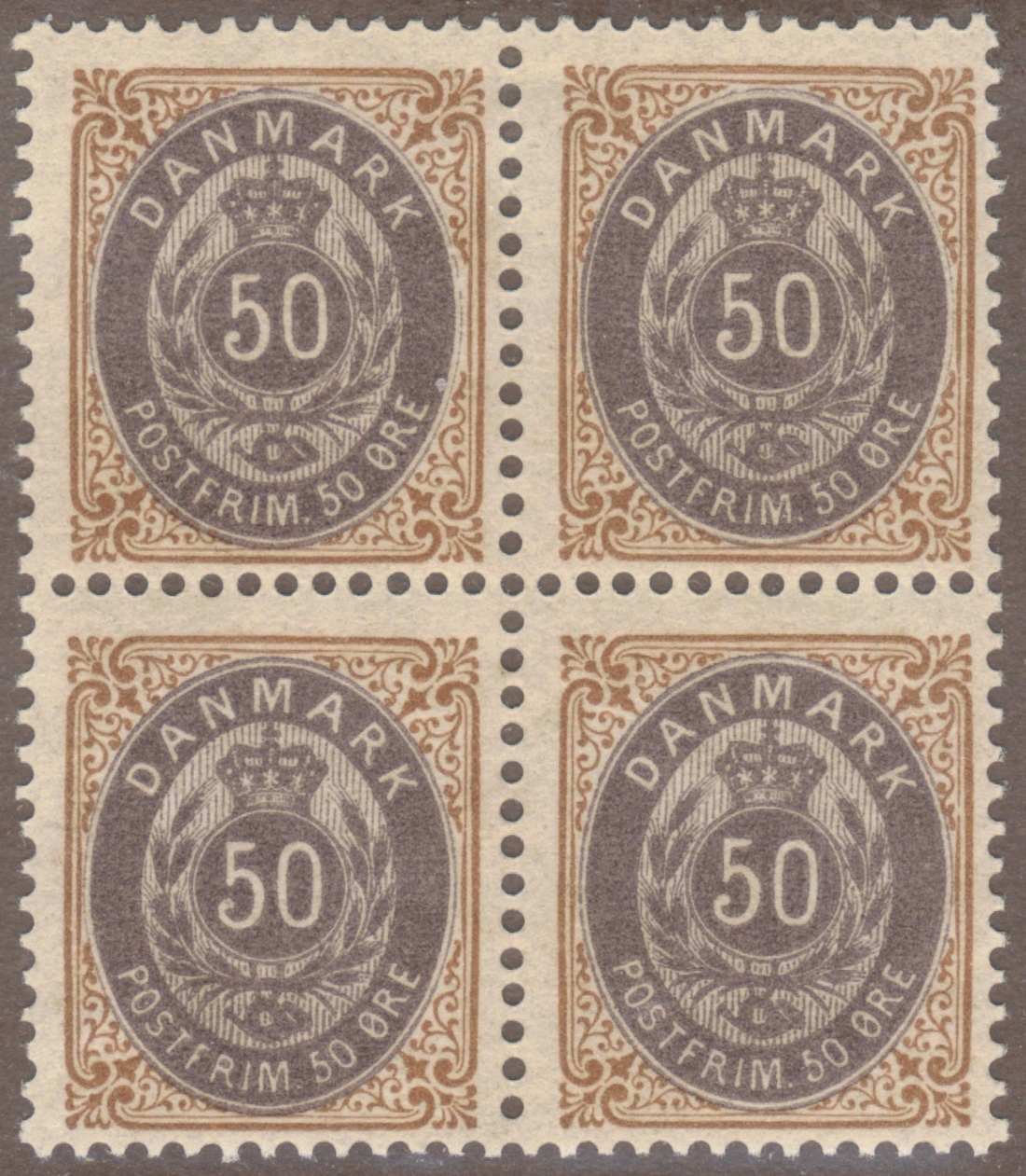 Bule
31

33
32
33
5D1
34
35
5A
36
37
38
5A
39
40
Brud
41
5A
42
43
44
5A
45
5D
46
47
48
49
50
5A
Ovaler ”skæve”
51

21
52
53
5B
54
5A
55
56
57

8
58
59
5A
60
Flad bule
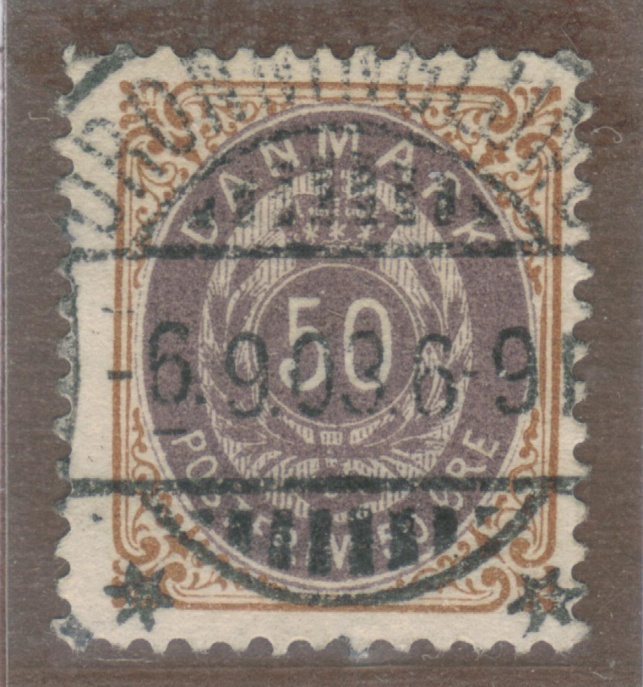 5B
5A
61
5D1
62

39
63
5B
64
5B
65
5D
66
5B
67
5A
68

27
69
5B
70
5B
71
5D
72
5A
17
73
5B
74
75
76
77

37
78
5A
79
5B
80
5B
81
82
5A
83
84
5B
2
85
5G
86
5A
87
88
89
5B
90

1
85
5G
86
5A
Brud
91
5A
92
5D
93
5A
94
95
96
97
98
5D
99
100
95
96
Kort fane 5
50 øre tryk 10: 5 og 6
Alle rette ekskl. pos. 51 og
91-100
Hovedgruppe 5
51 omv. serien – setting 317
1
2
3
5A
4
5D
5
5D1
5
5D1
6
6
7
8
9
10
11
5B
12
5A
13
14
5D1
15
5A
16
5D
17
5A
3
18
19

31
20
5A
25
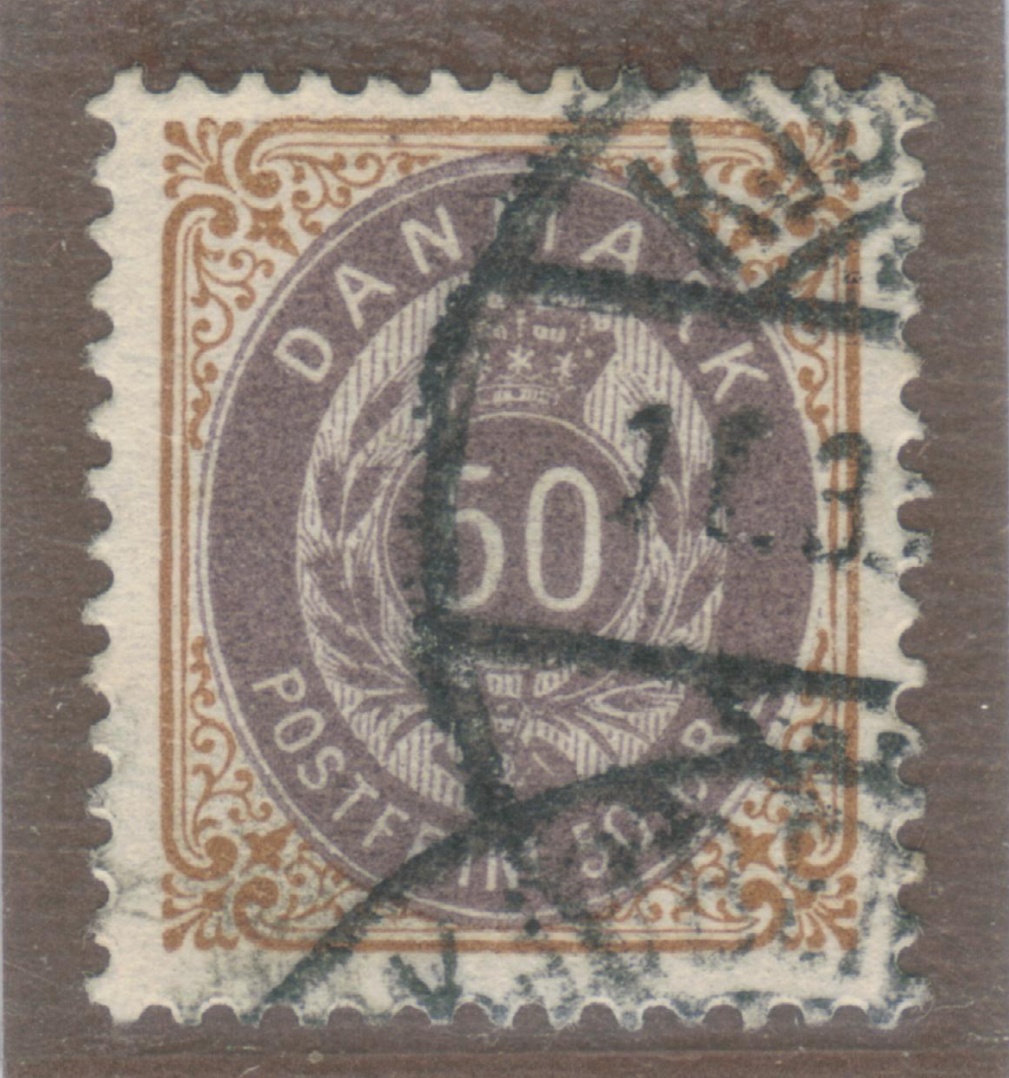 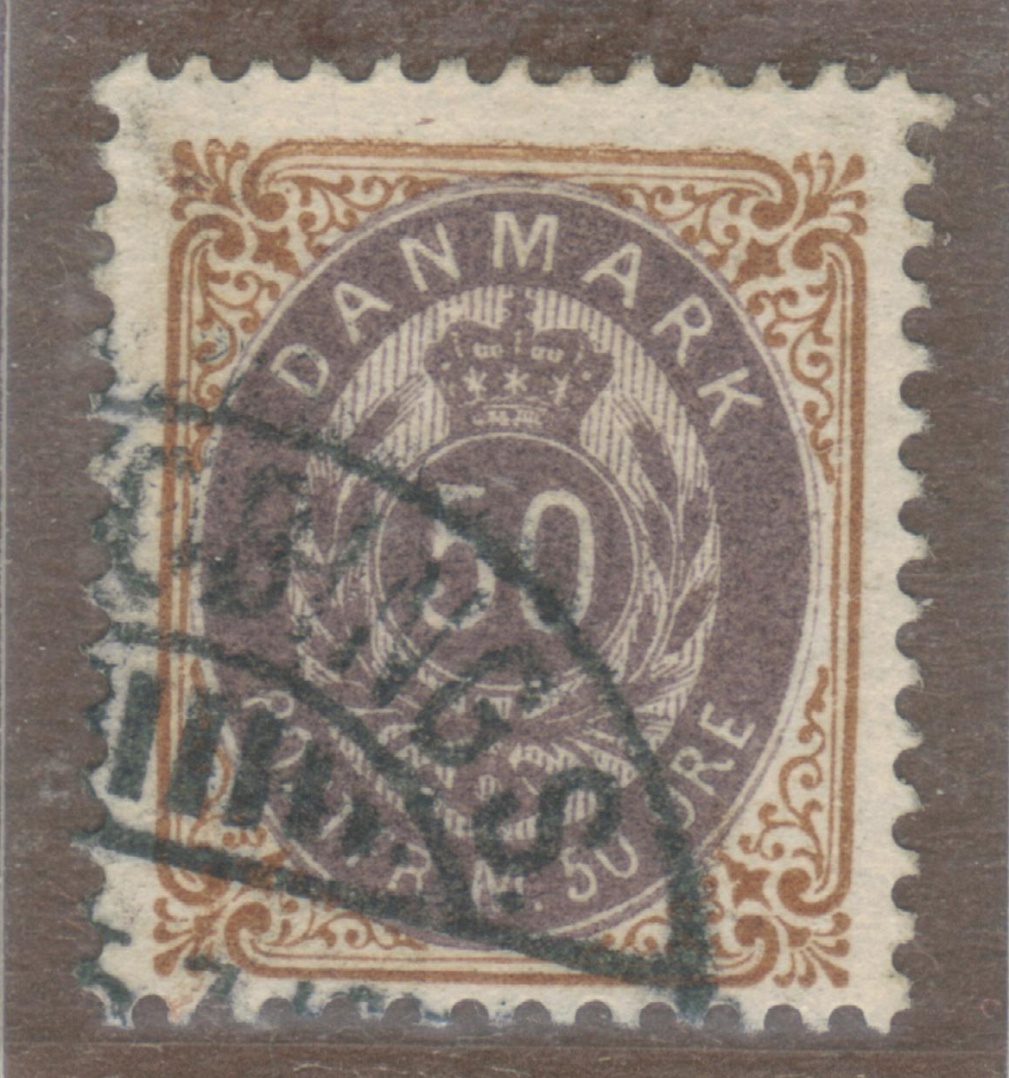 21
22
23
5B
24
25
5A
26
5D1
27
28
29
5D
30
Bule
Øvre rammelinie spaltet
Farveplet
31

33
32
33
5D1
34
35
5A
36
37
38
5A
39
40
41
5A
42
43
44
5A
45
5D
46
47
48
49
50
5A
51

21
52
53
5B
54
5A
55
56
57

8
58
59
5A
60
Oval meget ”skæv”
61
5D1
62

39
63
5B
64
5B
65
5D
66
5B
67
5A
68

27
69
5B
70
71
5D
72
5A
17
73
5B
74
75
76
77

37
78
5A
79
5B
80
5B
5D1
81
82
5A
83
84
5B
2
85
5G
86
5A
87
88
89
5B
90

1
Oval ”skæv”
91
5A
92
5D
93
5A
94
95
96
97
98
5D
99
100
50 øre tryk 10: 26-30
Alle rette ekskl. pos. 51 og
91-100
Hovedgruppe 5
51 omv. serien – setting 317
1
2
3
5A
4
5D
5
5D1
6
7
8
9
10
11
5B
12
5A
13
14
5D1
15
5A
16
5D
17
5A
3
18
19

31
20
5A
25
21
22
23
5B
24
25
5A
26
5D1
26
5D1
27
27
28
28
29
5D
29
5D
30
30
31

33
32
33
5D1
34
35
5A
36
37
38
5A
39
40
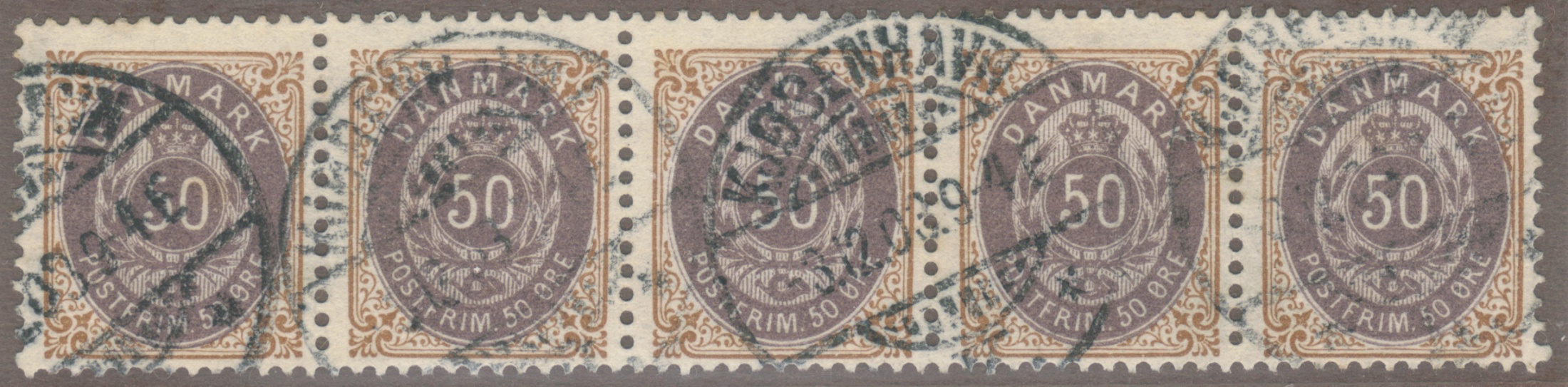 41
5A
42
43
44
5A
45
5D
46
47
48
49
50
5A
Brud
51

21
52
53
5B
54
5A
55
56
57

8
58
59
5A
60
61
5D1
62

39
63
5B
64
5B
65
5D
66
5B
67
5A
68

27
69
5B
70
Hak u. R
Hvid plet
71
5D
72
5A
17
73
5B
74
75
76
77

37
78
5A
79
5B
80
5B
5D
5D1
81
82
5A
83
84
5B
2
85
5G
86
5A
87
88
89
5B
90

1
Oval ”skæv”
91
5A
92
5D
93
5A
94
95
96
97
98
5D
99
100
50 øre tryk 10: 31-34
Alle rette ekskl. pos. 51 og
91-100
Hovedgruppe 5
51 omv. serien – setting 317
1
2
3
5A
4
5D
5
5D1
6
7
8
9
10
11
5B
12
5A
13
14
5D1
15
5A
16
5D
17
5A
3
18
19

31
20
5A
25
21
22
23
5B
24
25
5A
26
5D1
27
28
29
5D
30
31

33
32
32
33
5D1
33
5D1
34
34
35
5A
36
37
38
5A
39
40
41
5A
42
43
44
5A
45
5D
46
47
48
49
50
5A
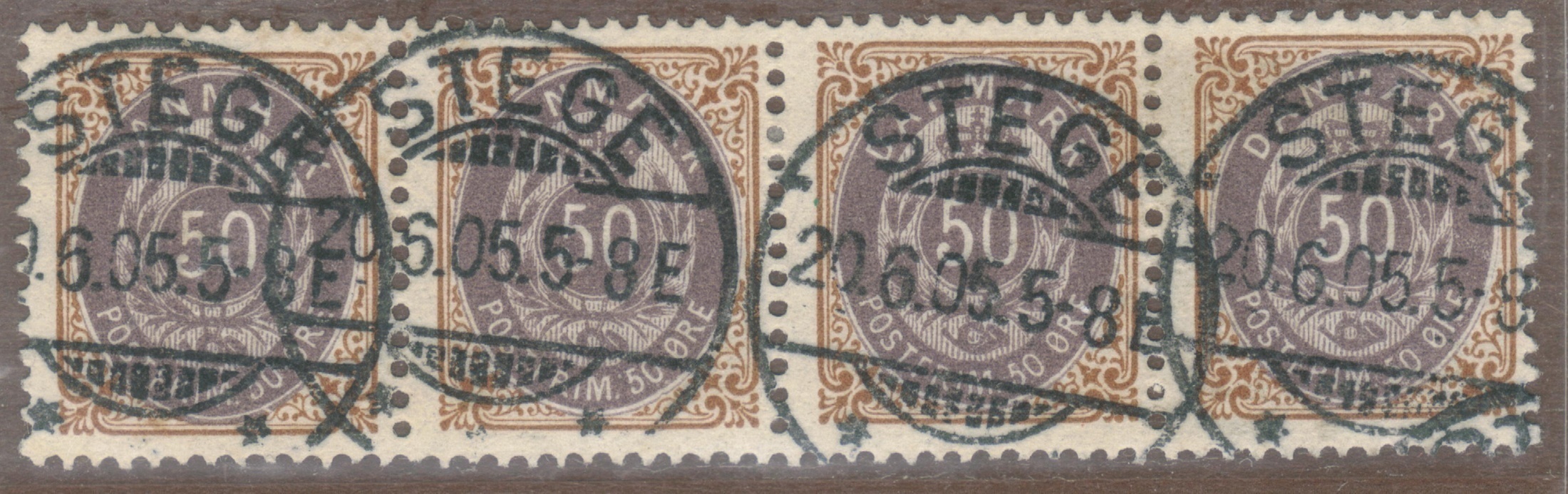 Farveplet
51

21
52
53
5B
54
5A
55
56
57

8
58
59
5A
60
61
5D1
62

39
63
5B
64
5B
65
5D
66
5B
67
5A
68

27
69
5B
70
71
5D
72
5A
17
73
5B
74
75
76
77

37
78
5A
79
5B
80
5B
Brud OF33
Bule OF30
5D1
81
82
5A
83
84
5B
2
85
5G
86
5A
87
88
89
5B
90

1
91
5A
92
5D
93
5A
94
95
96
97
98
5D
99
100
50 øre tryk 10: 37-38/47-48
Alle rette ekskl. pos. 51 og
91-100
Hovedgruppe 5
51 omv. serien – setting 317
1
2
3
5A
4
5D
5
5D1
6
7
8
9
10
11
5B
12
5A
13
14
5D1
15
5A
16
5D
17
5A
3
18
19

31
20
5A
25
21
22
23
5B
24
25
5A
26
5D1
27
28
29
5D
30
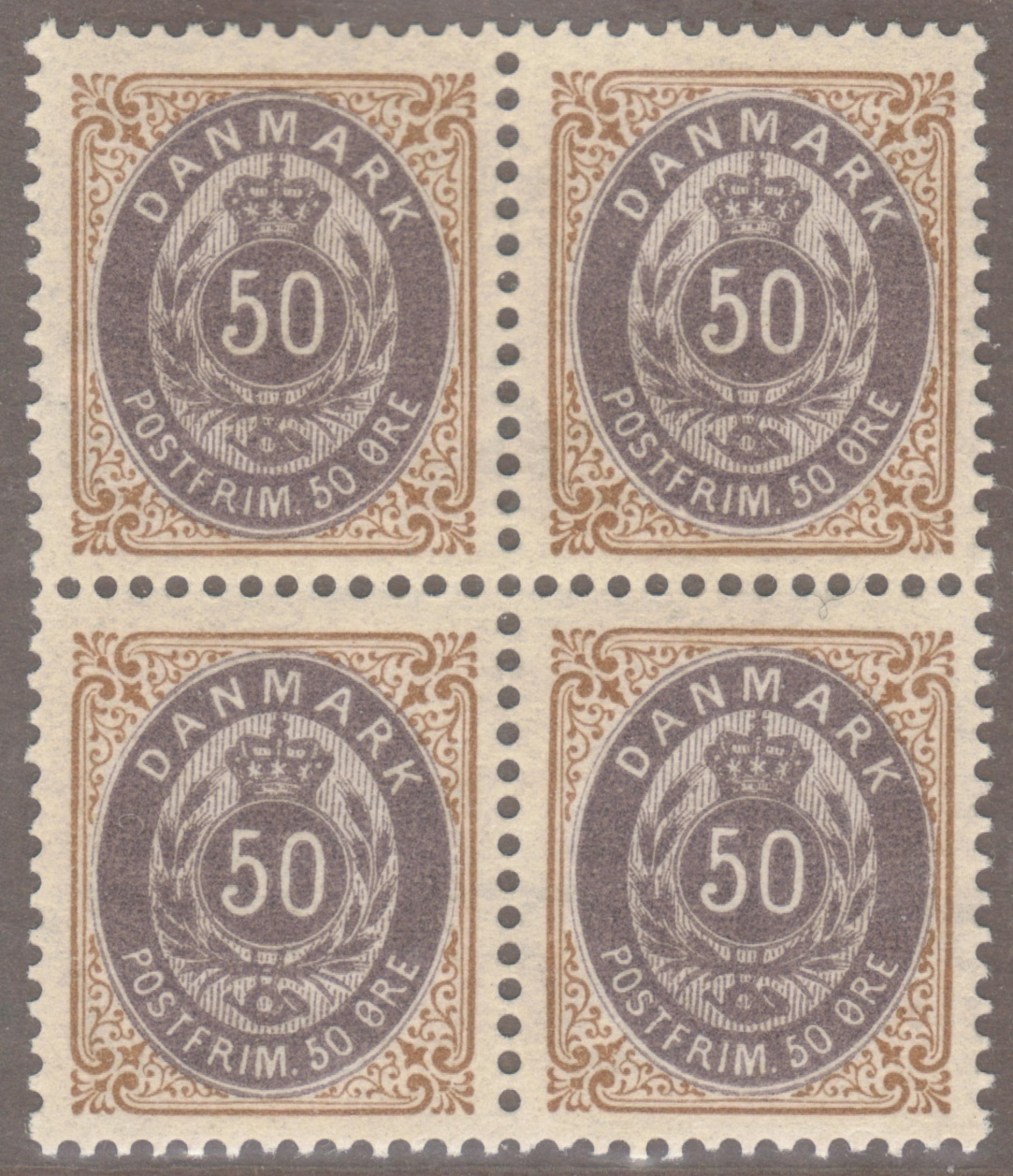 5A
Bule
31

33
32
33
5D1
34
35
5A
36
37
37
38
5A
38
5A
39
40
41
5A
42
43
44
5A
45
5D
46
47
48
49
50
5A
Brud
47
48
Ovaler ”skæve”
51

21
52
53
5B
54
5A
55
56
57

8
58
59
5A
60
Streg OF41
61
5D1
62

39
63
5B
64
5B
65
5D
66
5B
67
5A
68

27
69
5B
70
71
5D
72
5A
17
73
5B
74
75
76
77

37
78
5A
79
5B
80
5B
81
82
5A
83
84
5B
2
85
5G
86
5A
87
88
89
5B
90

1
91
5A
92
5D
93
5A
94
95
96
97
98
5D
99
100
Kort fane 5
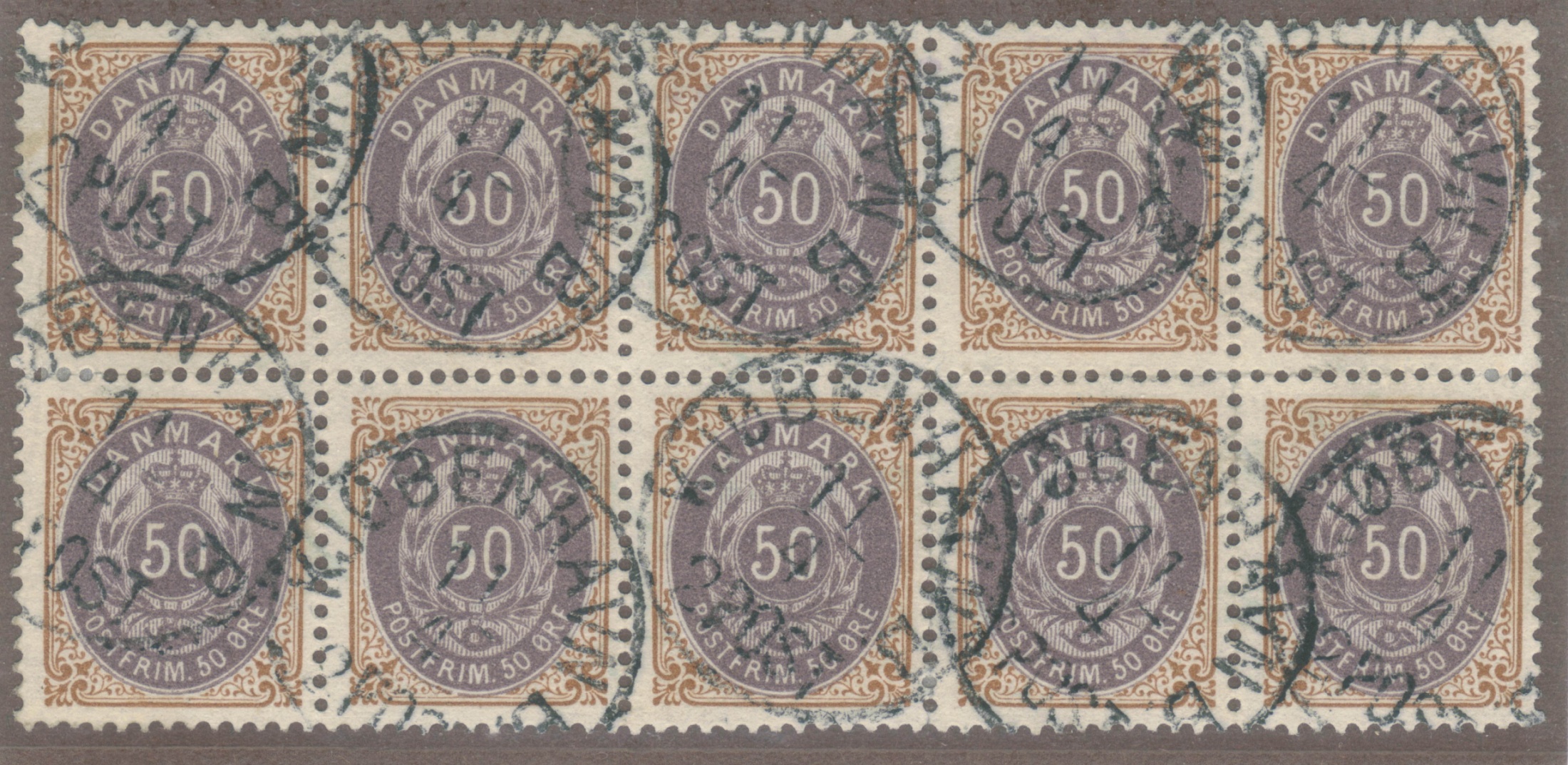 1
2
2
3
5A
4
5D
5
5D1
5
5D1
6
6
7
8
9
10
5B
5A
Hak
OF21
Dobb. indre rm.
11
5B
12
5A
12
5A
13
13
14
5D1
15
5A
16
5D
17
5A
3
18
19

31
20
5A
25
21
22
23
5B
24
25
5A
26
5D1
26
5D1
27
27
28
28
29
5D
29
5D
30
30
Plet
31

33
32
32
33
5D1
33
5D1
34
34
35
5A
36
37
37
38
5A
38
5A
39
40
Bule
Bule
5B
5B
Plet
41
5A
42
43
44
5A
45
5D
46
47
48
49
50
5A
47
48
51

21
52
53
5B
54
5A
55
55
56
57

8
58
59
5A
60
Plet
Hak
OF39
5D
5D1
Plet
Streg OF41
61
5D1
62

39
63
5B
64
5B
65
5D
65
5D
66
5B
67
5A
68

27
69
5B
70
71
5D
72
5A
17
73
5B
74
75
76
77

37
78
5A
79
5B
80
5B
50 øre tryk 10: 51-55/61-65
Alle rette ekskl. pos. 51 og
91-100
Hovedgruppe 5
51 omv. serien – setting 317
81
82
5A
83
84
5B
2
85
5G
86
5A
87
88
89
5B
90

1
91
5A
92
5D
93
5A
94
95
96
97
98
5D
99
100
50 øre tryk 10: 85-86/95-96
Alle rette ekskl. pos. 51 og
91-100
Hovedgruppe 5
51 omv. serien – setting 317
1
2
3
5A
4
5D
5
5D1
6
7
8
9
10
11
5B
12
5A
13
14
5D1
15
5A
16
5D
17
5A
3
18
19

31
20
5A
25
21
22
23
5B
24
25
5A
26
5D1
27
28
29
5D
30
Farveplet
5A
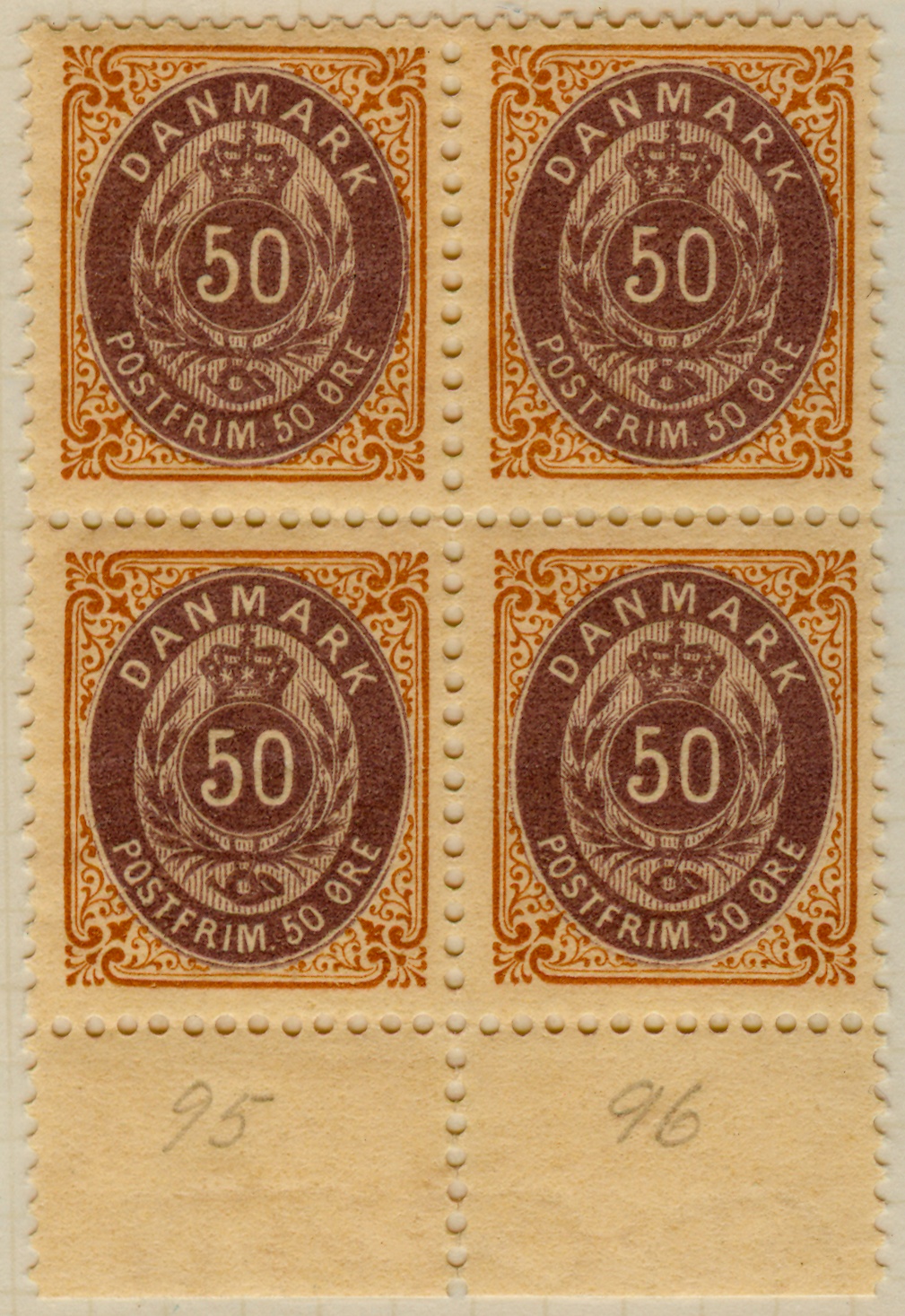 31

33
32
33
5D1
34
35
5A
36
37
38
5A
39
40
41
5A
42
43
44
5A
45
5D
46
47
48
49
50
5A
51

21
52
53
5B
54
5A
55
56
57

8
58
59
5A
60
5G
Bule
61
5D1
62

39
63
5B
64
5B
65
5D
66
5B
67
5A
68

27
69
5B
70
Ovaler ”skæve”
71
5D
72
5A
17
73
5B
74
75
76
77

37
78
5A
79
5B
80
5B
81
82
5A
83
84
5B
2
85
5G
86
5A
87
88
89
5B
90

1
85
5G
86
5A
91
5A
92
5D
93
5A
94
95
96
97
98
5D
99
100
95
96
Omv. rm. pos 95
Omv. rm. pos 96
50 øre tryk 10: 87-88/97-98
Alle rette ekskl. pos. 51 og
91-100
Hovedgruppe 5
51 omv. serien – setting 317
1
2
3
5A
4
5D
5
5D1
6
7
8
9
10
11
5B
12
5A
13
14
5D1
15
5A
16
5D
17
5A
3
18
19

31
20
5A
25
21
22
23
5B
24
25
5A
26
5D1
27
28
29
5D
30
Plet
Ovaler ”skæve”
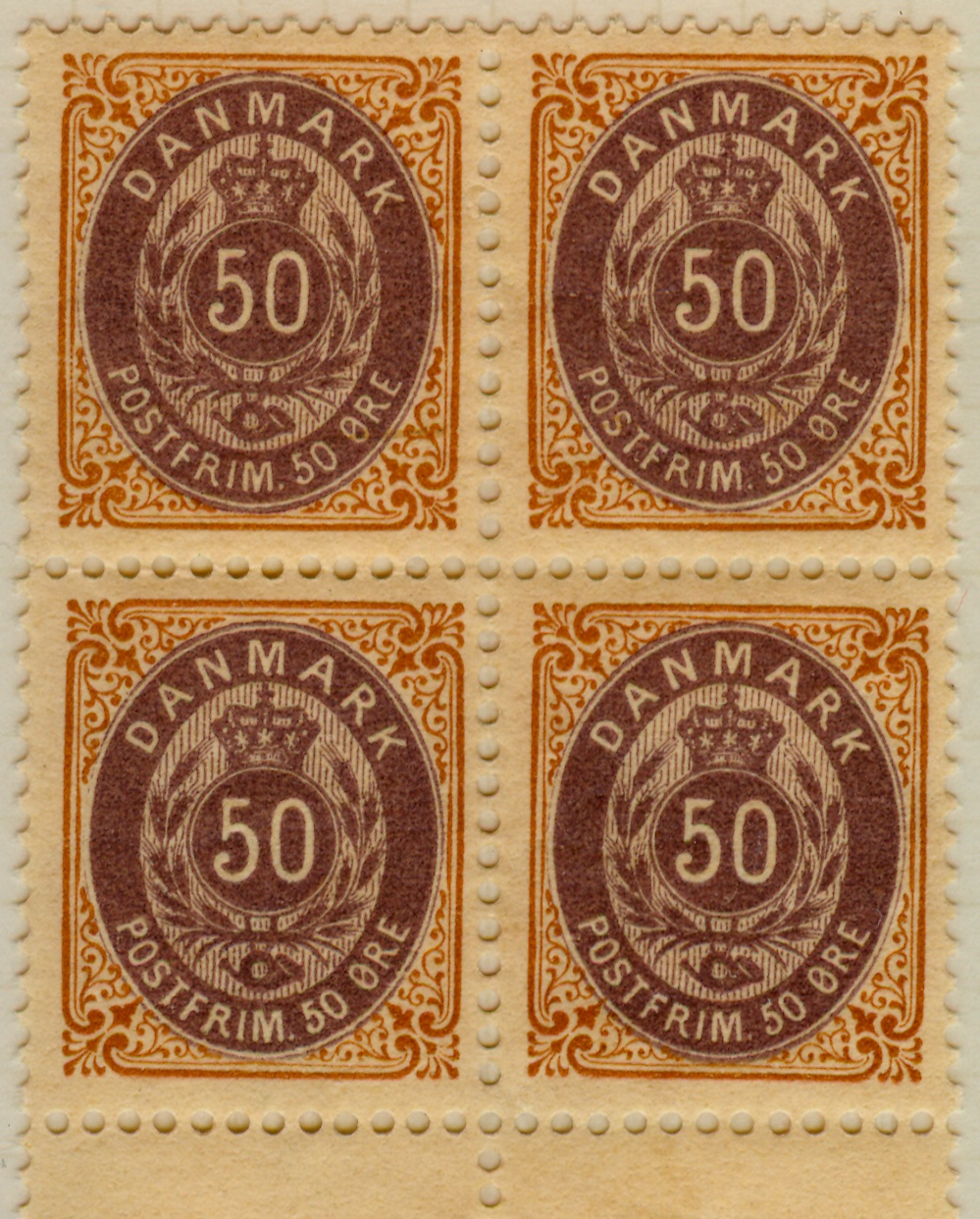 31

33
32
33
5D1
34
35
5A
36
37
38
5A
39
40
Brud
41
5A
42
43
44
5A
45
5D
46
47
48
49
50
5A
Kantet
runding
51

21
52
53
5B
54
5A
55
56
57

8
58
59
5A
60
Plet
5D
Hak
61
5D1
62

39
63
5B
64
5B
65
5D
66
5B
67
5A
68

27
69
5B
70
Farve
plet
71
5D
72
5A
17
73
5B
74
75
76
77

37
78
5A
79
5B
80
5B
81
82
5A
83
84
5B
2
85
5G
86
5A
87
88
89
5B
90

1
87
88
91
5A
92
5D
93
5A
94
95
96
97
98
5D
99
100
97
98
5D
Omv. rm. pos. 97
Omv. rm. pos. 98
Omv. rm. pos. 97
50 øre tryk 10: 89-90/99-100
Alle rette ekskl. pos. 51 og
91-100
Hovedgruppe 5
51 omv. serien – setting 317
1
2
3
5A
4
5D
5
5D1
6
7
8
9
10
11
5B
12
5A
13
14
5D1
15
5A
16
5D
17
5A
3
18
19

31
20
5A
25
21
22
23
5B
24
25
5A
26
5D1
27
28
29
5D
30
Ovaler ”skæve”
5B
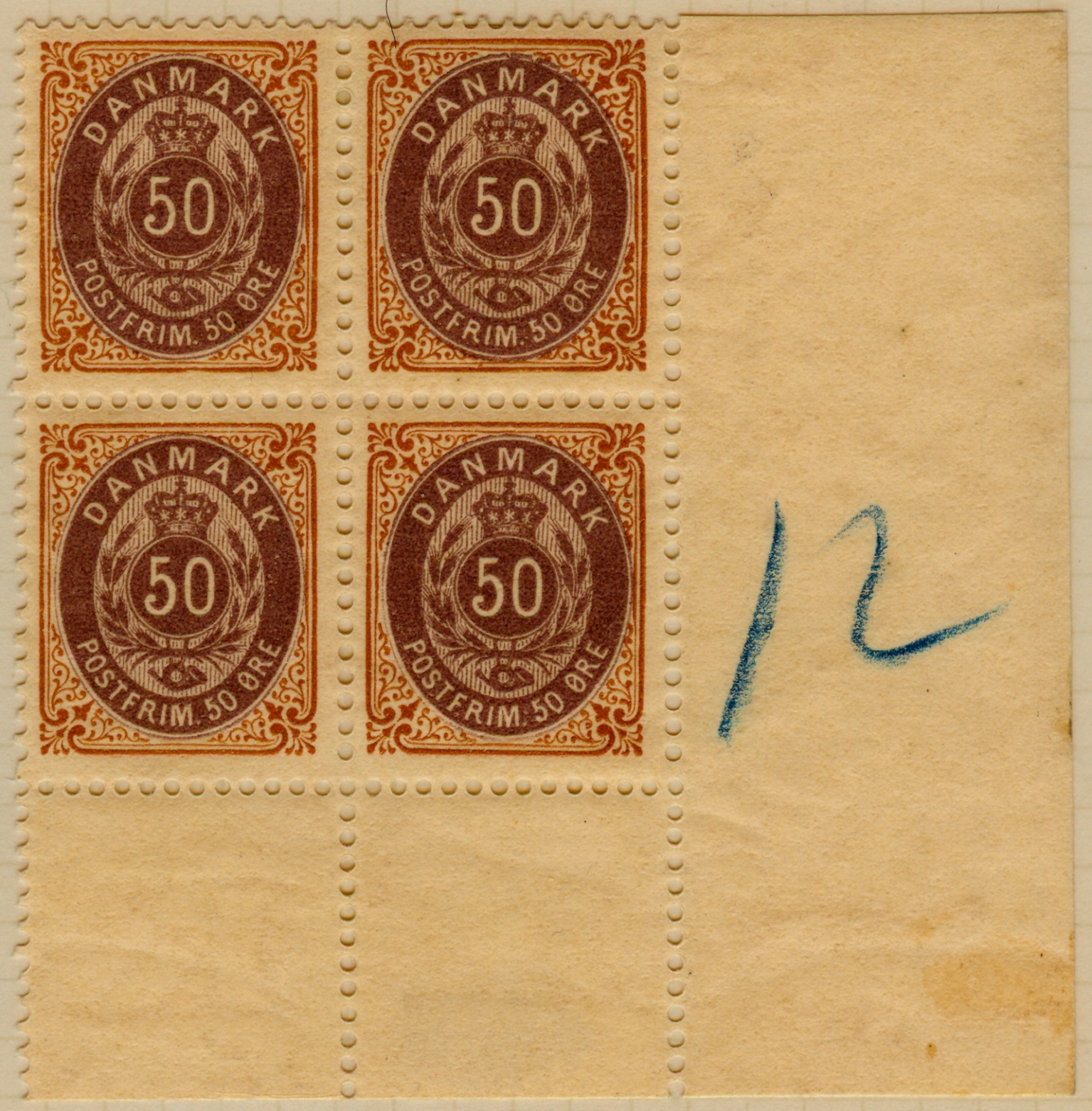 Skadet ovallinje – OF 1
31

33
32
33
5D1
34
35
5A
36
37
38
5A
39
40
Brud
41
5A
42
43
44
5A
45
5D
46
47
48
49
50
5A
Ovaler ”skæve”
51

21
52
53
5B
54
5A
55
56
57

8
58
59
5A
60
Plet
Bule
Bule
5D
61
5D1
62

39
63
5B
64
5B
65
5D
66
5B
67
5A
68

27
69
5B
70
71
5D
72
5A
17
73
5B
74
75
76
77

37
78
5A
79
5B
80
5B
81
82
5A
83
84
5B
2
85
5G
86
5A
87
88
89
5B
90

1
89
5B
90

1
91
5A
92
5D
93
5A
94
95
96
97
98
5D
99
100
Omv. rm. pos 99
Omv. rm. pos 100
99
100
50 øre tryk 10:
6-10/16-20/26-30/36
-40/46-50
Alle rette ekskl. pos. 51 og
91-100
Hovedgruppe 5
51 omv. serien – setting 317
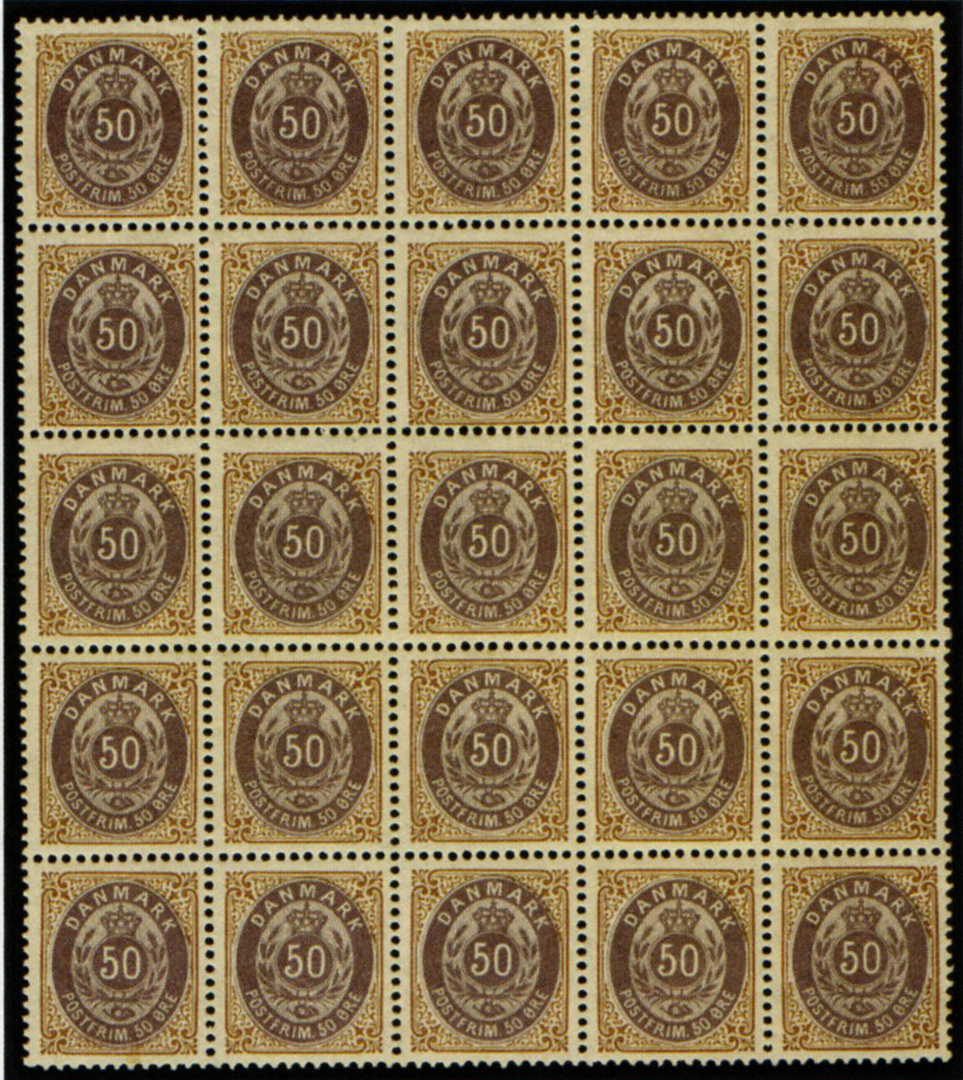 50 øre tryk 10
Alle rette ekskl. pos. 51 og
91-100
Hovedgruppe 5
51 omv. serien – setting 317


RESULTAT:

Ud af 66 grå felter
er 29 fjernet
heraf 5 omvendte rammer

 47% af tidligere grå felter fjernet

37 grå felter tilbage
1
2
2
3
5A
4
5D
5
5D1
5
5D1
6
6
7
8
9
10
11
5B
12
5A
12
5A
13
13
14
5D1
15
5A
16
5D
17
5A
3
18
19

31
20
5A
25
21
22
23
5B
24
25
5A
26
5D1
26
5D1
27
27
28
28
29
5D
29
5D
30
30
31

33
32
32
33
5D1
33
5D1
34
34
35
5A
36
37
37
38
5A
38
5A
39
40
41
5A
42
43
44
5A
45
5D
46
47
48
49
50
5A
47
48
51

21
52
53
5B
54
5A
55
56
57

8
58
59
5A
60
55
61
5D1
62

39
63
5B
64
5B
65
5D
66
5B
67
5A
68

27
69
5B
70
65
5D
71
5D
72
5A
17
73
5B
74
75
76
77

37
78
5A
79
5B
80
5B
81
82
5A
83
84
5B
2
85
5G
86
5A
87
88
88
89
5B
90

1
85
5G
86
5A
87
89
5B
91
5A
92
5D
93
5A
94
95
96
97
98
5D
99
100
95
96
97
99
100